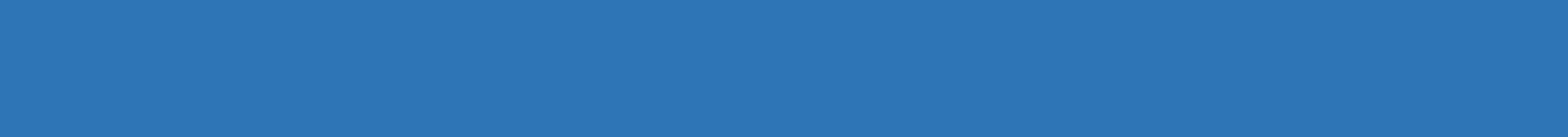 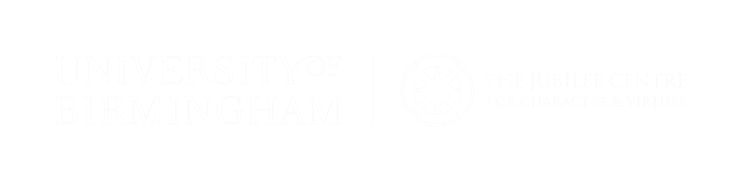 What is a family?
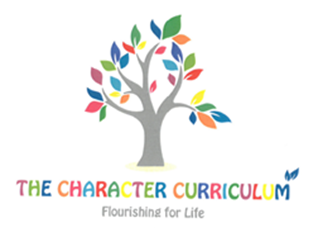 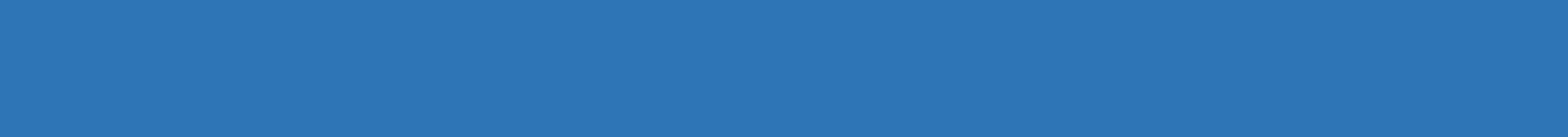 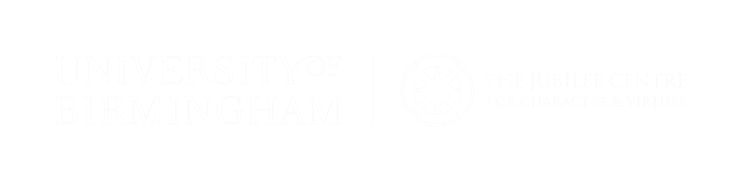 What does family look like?What does family smell like?What does family sound like?What does family feel like?
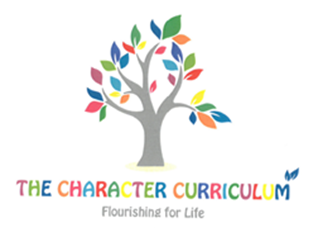 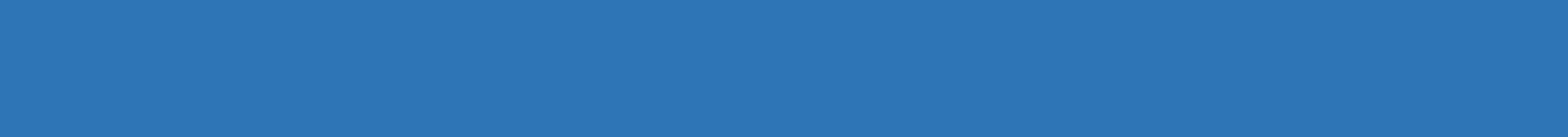 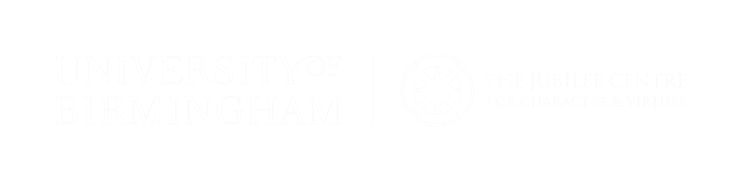 Families can come in all shapes and sizes.
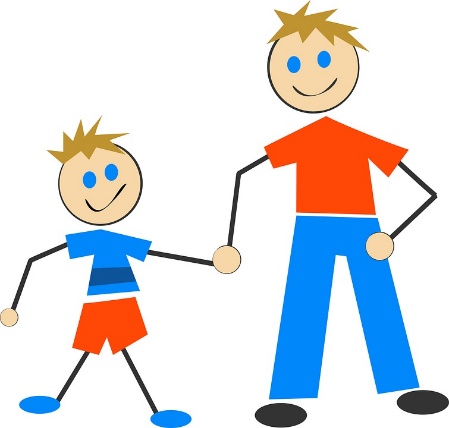 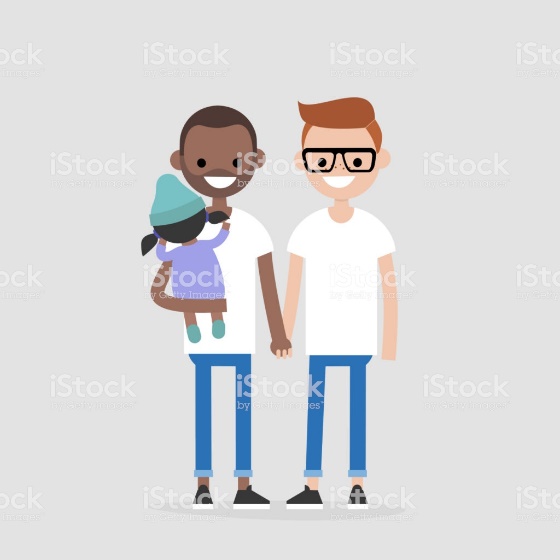 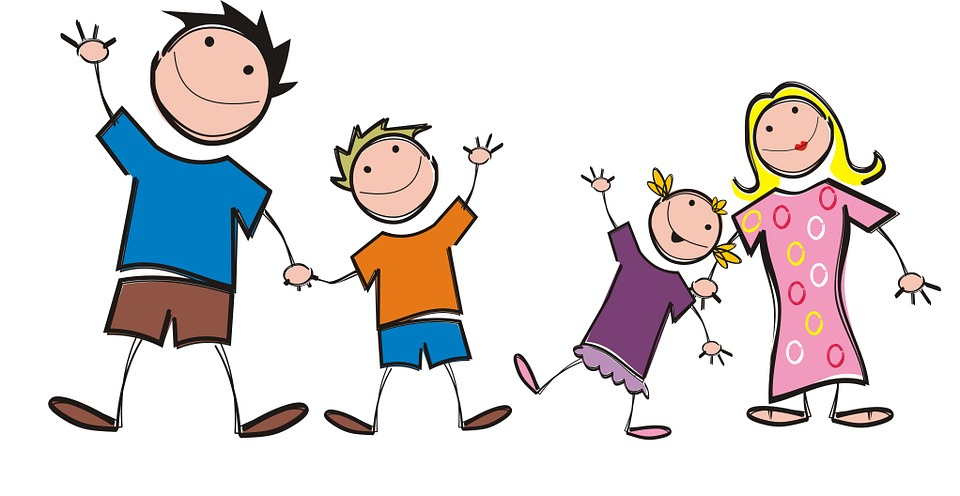 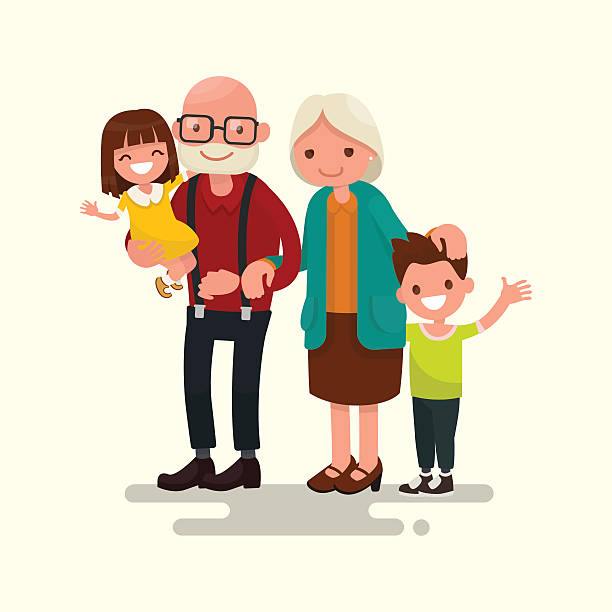 Image: pixabay.com
Image: pixabay.com
Image: istockphoto.com
Image: istockphoto.com
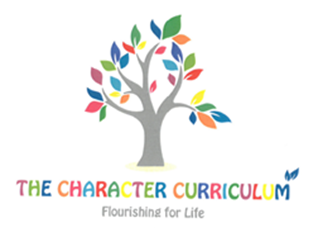 How can we show respect to other people’s families?
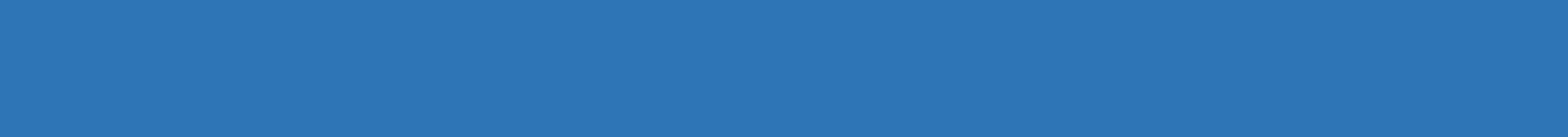 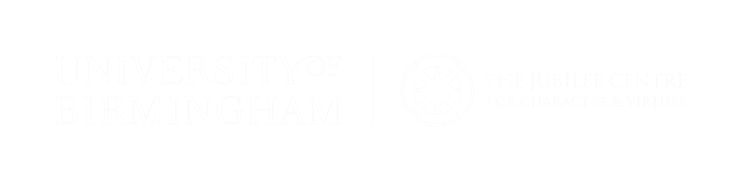 Who is in your family? Draw a picture of your family and answer the following questions:

-  Who is in your family? What are they like?

What do you enjoy doing together?

Do you have any special family traditions, celebrations or routines?

 - Are there specific virtues that are really important to your family?
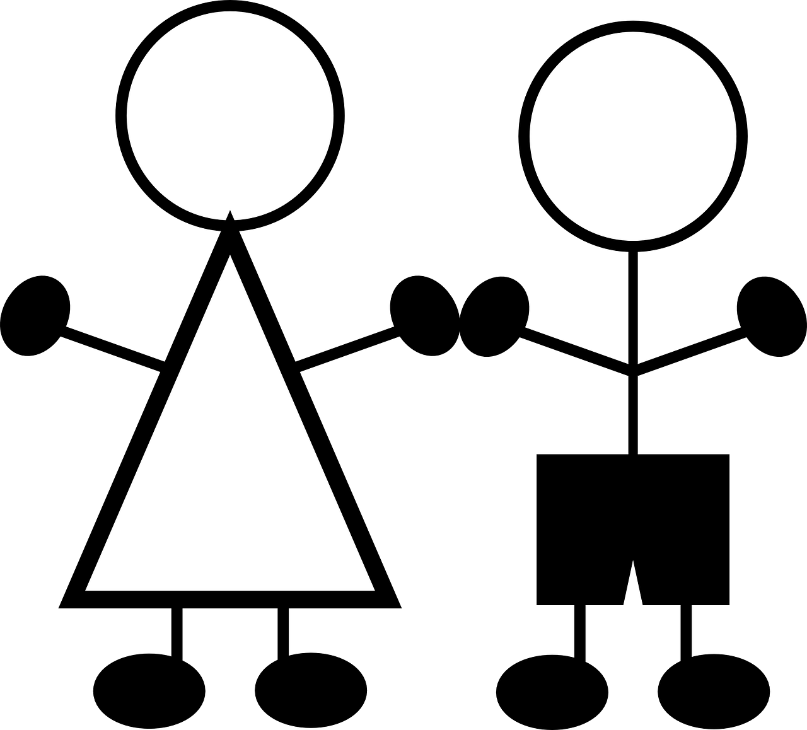 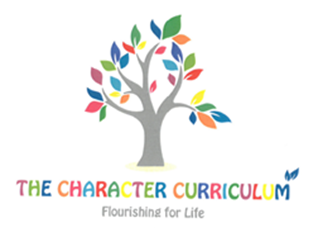 Image: needpix.com
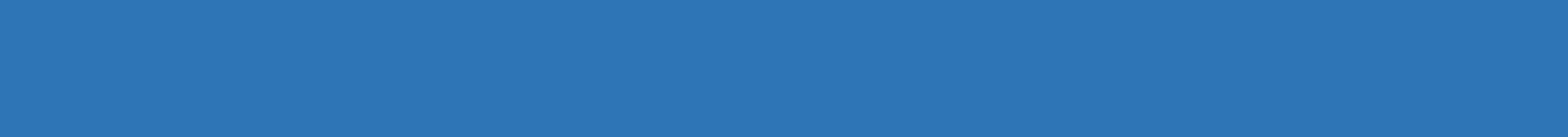 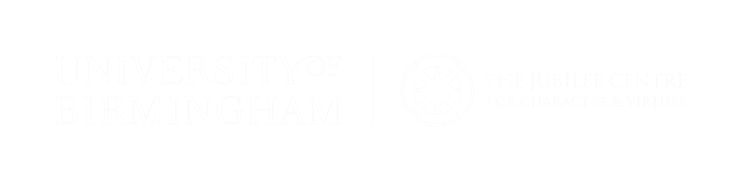 Thinking about your family, write down three things that you are grateful for.
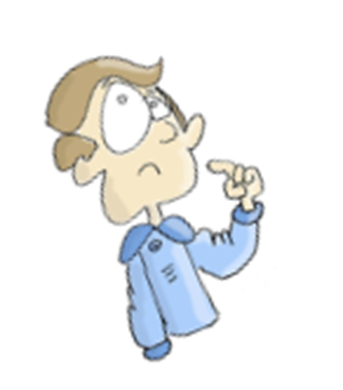 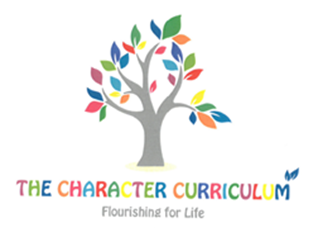